Research Design
Course overview
Course goals 
Readings
Requirements
Topics
http://www.uni.edu/harton/ResDes23.htm
Open science movement
Sign-up sheets
Basic background
Independent variable
Dependent variable
Confounds
Operationalization/operational definition
Cross-sectional vs. longitudinal
Reliability
Validity
Positive vs. negative relationship
Third variable problem
More background
Qualitative vs. quantitative research
Induction vs. deduction
Stats review
Types of data: nominal, ordinal, interval, ratio
Normal distribution
Mean, median, mode
Range, SD
Skew, kurtosis
Effect size
Confidence interval
Mediation vs. moderation
Stats review
Correlation
T-test (independent and paired t)
Anova
Manova
Linear regression
Logistic regression
Factor analysis (exploratory/confirmatory)
Chi square
Structural equation modelling
Hierarchical linear modelling
Theory in psychology
Theory
What do theories do for us?
How can they be bad/not useful?
What makes a good theory? 
What makes a good hypothesis?
Merton’s scientific norms:
Universal
Communal
Disinterested
Skeptical
How is psychology doing on these?
Good operational defs and hypos
What do you have to have to have a testable hypothesis? 
Write three possible operational definitions of mania
Write a testable hypothesis related to group size
Meehl, 1990
What is the main point of the Meehl article? 
What is a weak theory, and why is one a problem? 
What happens to a theory with no support, according to Meehl? 
Do what areas does he apply his critiques?
Are other areas of psychology doing better?
Are other methods doing better?
Meehl’s 10 factors
“loose derivation chain” (Kenzie)
“problematic auxiliary theories” (Monty)
“problematic ceteris paribus clause” (Christiana)
“experimenter error” (Daria)
“inadequate statistical power” (Megan)
“crud factor” (Kate)
“pilot studies” (Kalsang)
“selective bias in submitting reports” (Alexa)
“selective editorial bias” (Taylor)
“detached validation claim for psychometric instruments”
Meehl, 1990
What are the implications of his points for the field? 
Are these issues more of a problem in psychology than in other fields? 
Are we just doing “a bunch of nothing” (p. 230)? 
What are some ways we can address these issues? 
Are there some things we just don’t have the tools to study?
Debrouwere & Rosseel, 2021
What is the main point of this article? 
How are the recommendations and critiques here similar or different to those of Meehl? 
What do they suggest we do? 
Do you agree with their points?
Other problems in psychology
HARKing (Kerr, 1998)
What is HARKing? What is the alternative?
How can you tell when people are HARKing? 
How often do you think it occurs? 
Have you ever seen or done it?
Why does HARKing happen? 
What are the costs of HARKing?
How can we decrease it?
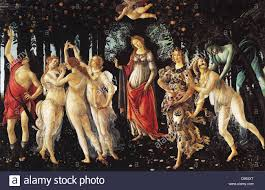 The Renaissance
Replication crisis and aftermath
1960-2010: Meehl, Rosenthal, Cohen, Kerr, and others shouting into the wind
2011: Bem article
2012: Stapel fraud
2011 p-hacking (Simmons et al., 2011)
2012 Doyen et al. failure to replicate Bargh et al., 1996
2011-2012 Nosek developed OSF 
2013 Center for Open Science
Nelson, Simmons, & Simonsohn, 2018
What do they mean when they say that this is not a file drawer problem, but p-hacking one?
What are some ways p-hacking occurs? 
Why does it happen? 
How do you know if something replicates? 
What does a failure to replicate mean?
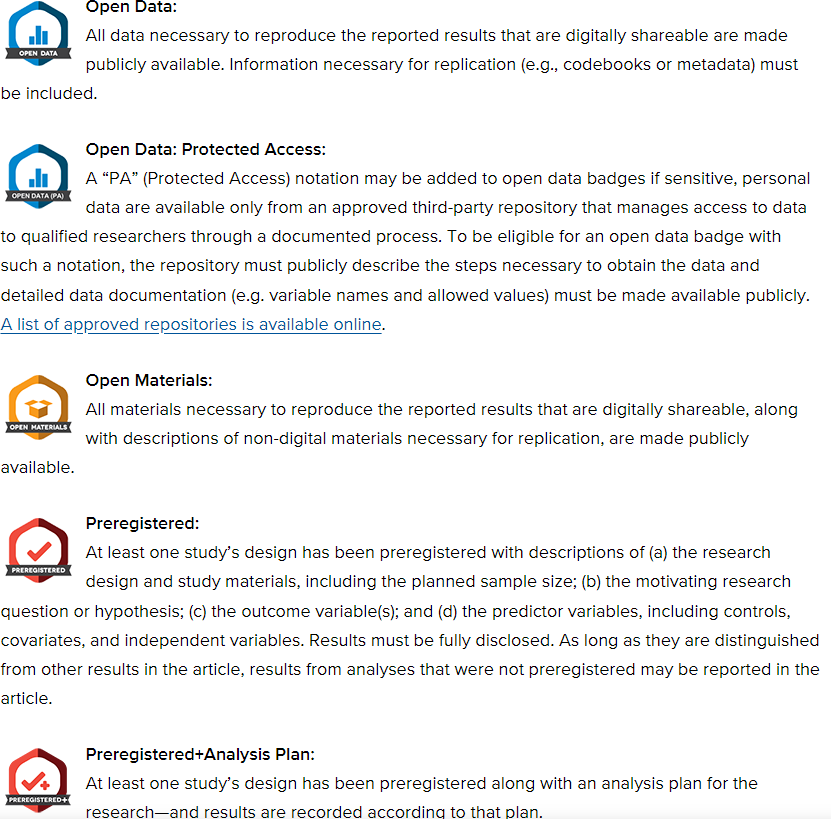 How can p-hacking be reduced?
How can you find errors in single studies?
How can you find errors in groups of studies? 
What doesn’t work and why?
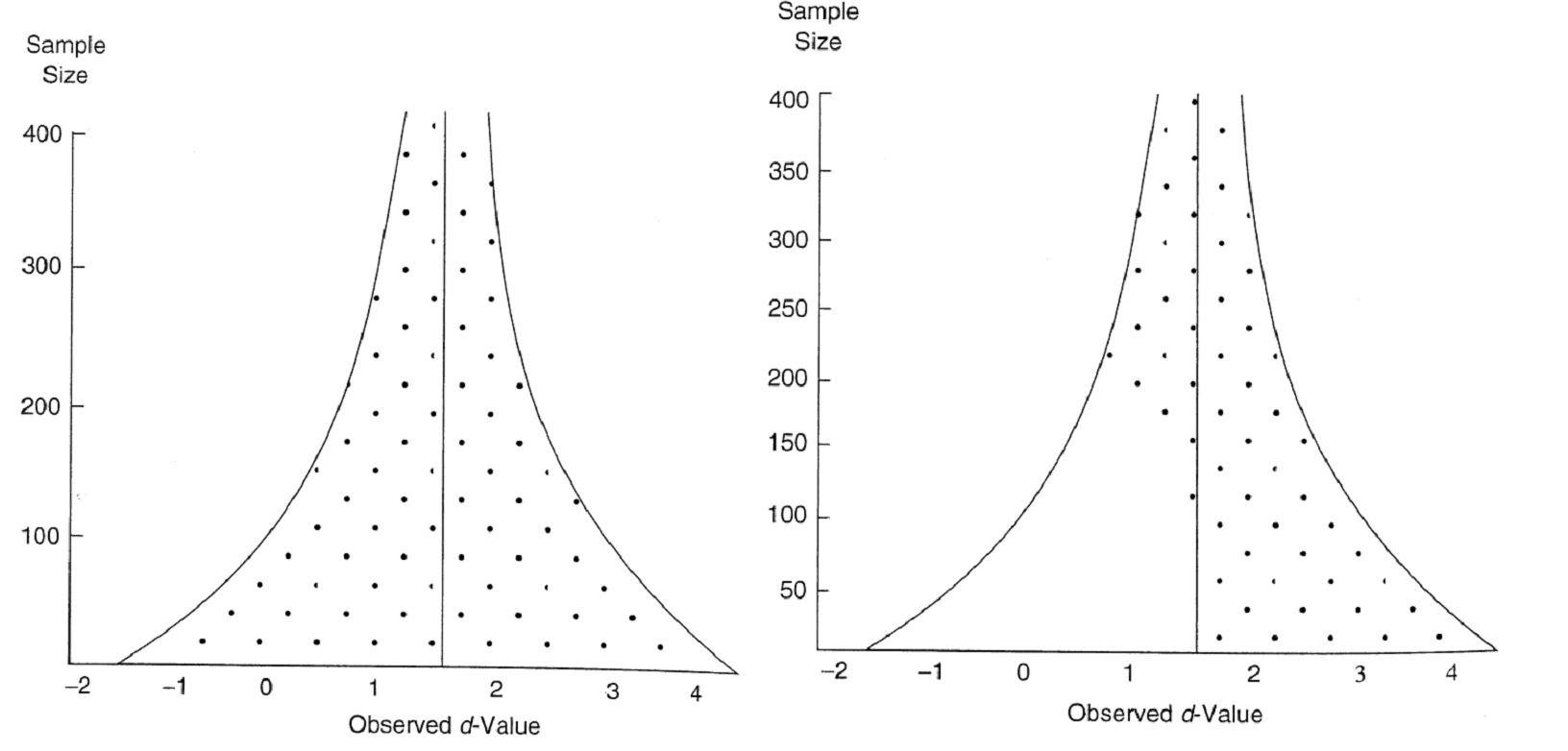 Tools
Funnel plots
p-curves
GRIM
http://statcheck.io/
Post materials
Badges (open data, open materials, preregistration)
Audits
Meta-analyses
“p-value bashing”
From Simonsohn, Nelson, & Simmons, 2016
How are you feeling about psychological research?
Ways to fix things
Preregister (NSS, Lindsay, Simons, & Lilienfeld, 2016, Vazire, 2018)
Be more precise in specifying theories (effect size predictions) (Meehl, 1990, LeBel & Peters, 2011; Fried, 2020)
Make null hypotheses really alternatives (LB&P)
Use more than just NHST (LB&P)
Make hypotheses falsifiable (M, LB&P)
Test multiple hypotheses (M, K)
Use stronger methods so that failures to support can’t be put off on methods (LB&P)
Do more to check R/V in studies (invariance across conditions, measures of comprehension, noncompliance) (M, LB&P)
Report pilot studies (M, LB&P)
Require replication (M, K, LB&P, NSS, V—especially direct)
Report everything (BvW, NSS, V)
Share data and materials (NSS, V)
Set power at .90 or higher/ increase sample sizes (M, BvW)
Report power and power analyses in articles (M)
Report confidence intervals, means, and variance (M)
Report overlap stats (M)
Report negative results (M)
Look at multiple measures and see whether you get the same effects across them (M, BvW, D&R)
Educate students on HARKing and negative practices (K)
Address in codes of ethics (K, NSS)
Reject HARKing articles (K)
Make exploratory/post-hoc research okay (K, BvW)
Use and value nonexperimental approaches (D&R)
Learn more math (M, F)
Change the system (pubs=everything) (M, K)
Reviewers should be more critical of lit (M, K)
Realize that not everything can be tested (M)
Train theoretical psychologists (F)
Do interdisciplinary research (F)
Writing
What is a reference manager and why should you use one? 
Zotero
Endnote
Notes on articles
What should be on your notes?
How do you take notes?
Coming up with good ideas (Gray & Wegner, 2013)
Get ideas from life
Choose ideas that are counterintuitive to the lay person
Think about feasibility issues
Use involving studies
Use simple stats
(think about power and ability to interpret)
Next week
Thought papers due by noon Tuesday (address all readings; 3-4 good points)
Ethics—for researchers and participants (background article; 2 chapters, one website—Belmont Report, 2 articles)
Proposal topics due. Paragraph on what you plan to do.
Sign up for methods presentations and proposal presentations